Welcome!!Think Good, Feel GoodSkyCasts
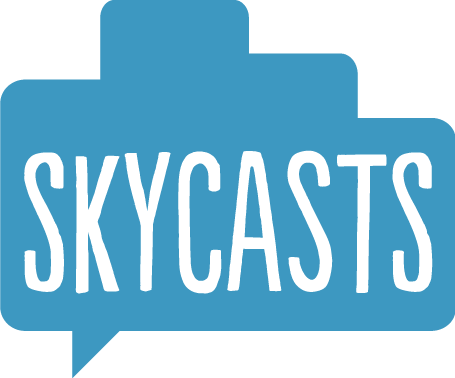 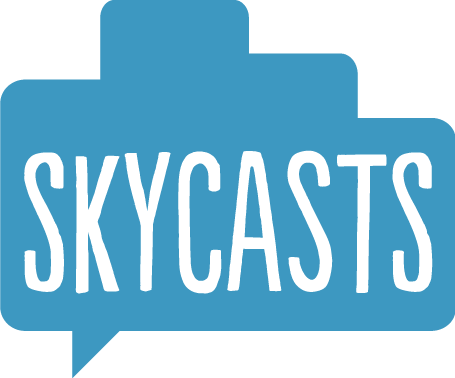 Think Good, Feel Good
Today’s Aims: 
To explore the benefits of thinking positively and practice having a positive outlook.
To share coping strategies that help when we’re feeling negative and identify things that can helps to improve our mood.
To try out some positive thinking techniques.
To create a positive space where we support, appreciate and value each other.
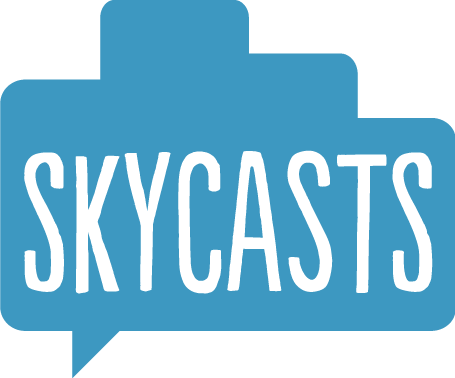 1. Firstly, we agree that everything that is said in the session is confidential and that we won’t discuss it with anyone outside of this session 

2. We all agree to listen to each other and give people a supportive space where they can let their feelings out 

3. We will treat each other with respect, take each other’s views seriously and do our best to try and understand where people are coming from, even if we disagree with something they are saying 

4. We all agree that we are entitled to share as much or as little as we want – there’s no obligation to say anything during these sessions, but also if you want some time to talk about your situation, that’s okay…

	           KEEPING THINGS PRIVATE AND CONFIDENTIAL
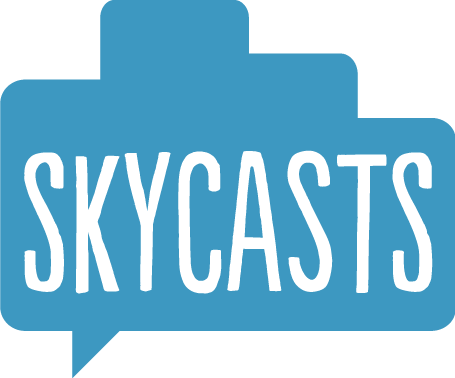 Introductions
“Positive Impressions”
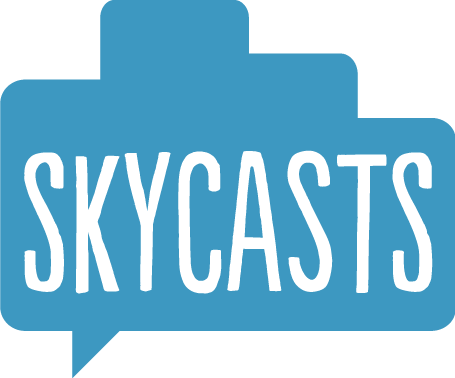 Turning Negatives 
into Postives
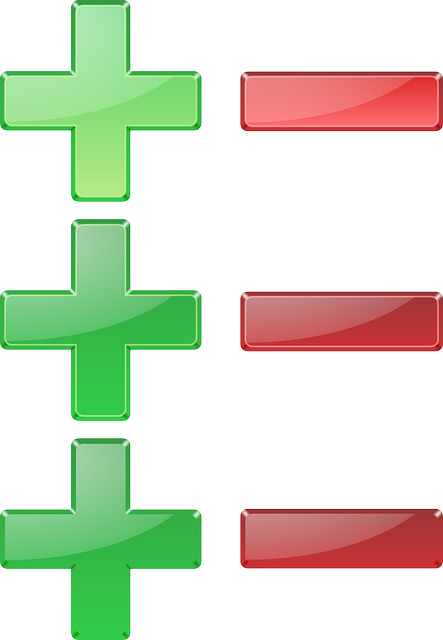 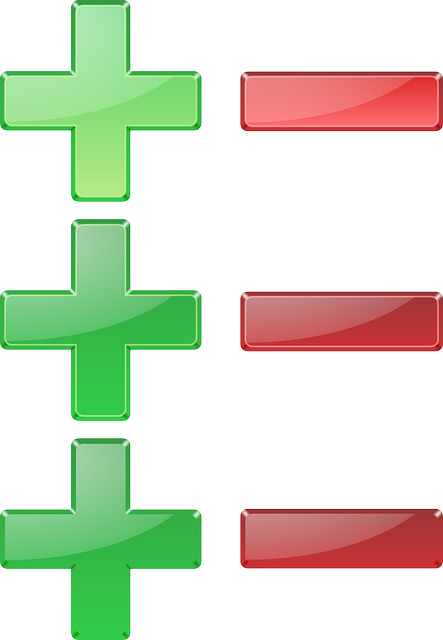 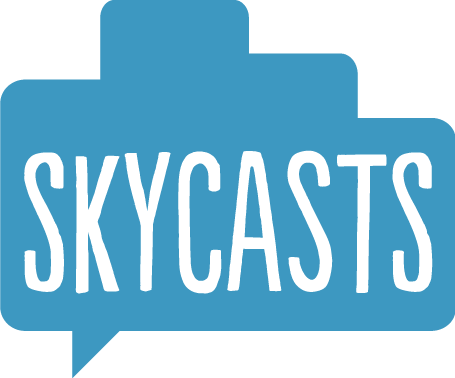 Why Think Positive?
Make a positive impression
More likely to reach our goals
Feel better about ourselves
Have better relationships with people around us
Focus things we do have, rather than worry about the things we don’t
Increased motivation
Better able to cope with stress
Health benefits to the immune system
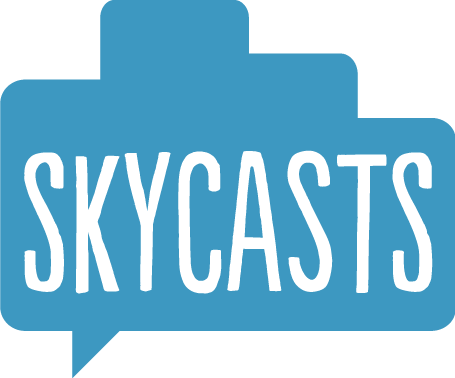 Top Tips 
To
Feel Good
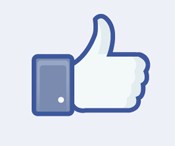 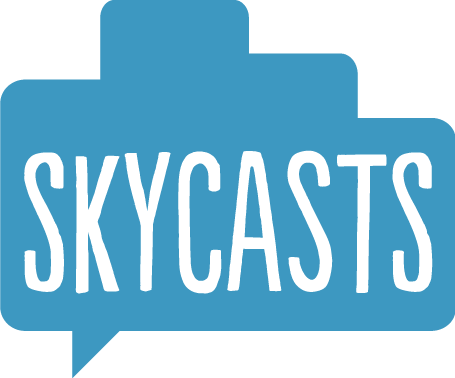 Experimenting with….
Gratitude and Relaxation
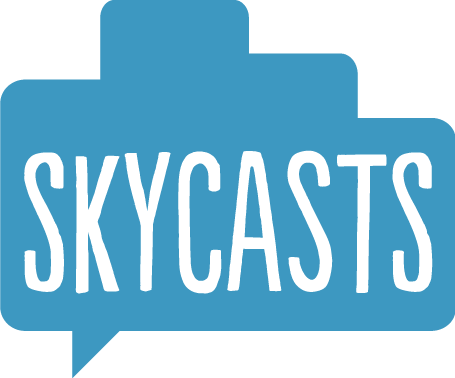 Sharing Appreciations!
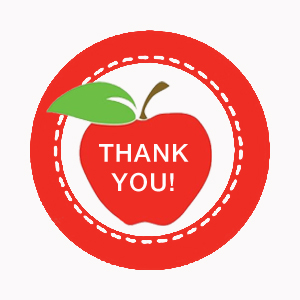 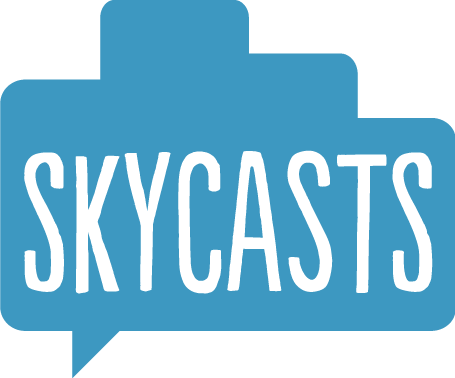